Tuberculosis in Redbridge
Paniz Hosseini
Tuberculosis is an infectious disease that is spread through inhaling tiny droplets from the coughs or sneezes of an infected person. (1)

It is caused by the bacterium Mycobacterium tuberculosis. (2)

 It mainly affects the lungs, but can also affect the stomach, glands, bones and nervous system. (1)

Persons with latent TB infection do not feel sick and do not have any symptoms.  (3)

The only sign of TB infection is a positive reaction to the tuberculin skin test or TB blood test.  (3)

Persons with latent TB infection are not infectious and cannot spread TB infection to others. (3)
Can be cured if it's treated with the right antibiotics. (1)
The BCG vaccine also provides protection towards TB. (1)
What is TB?
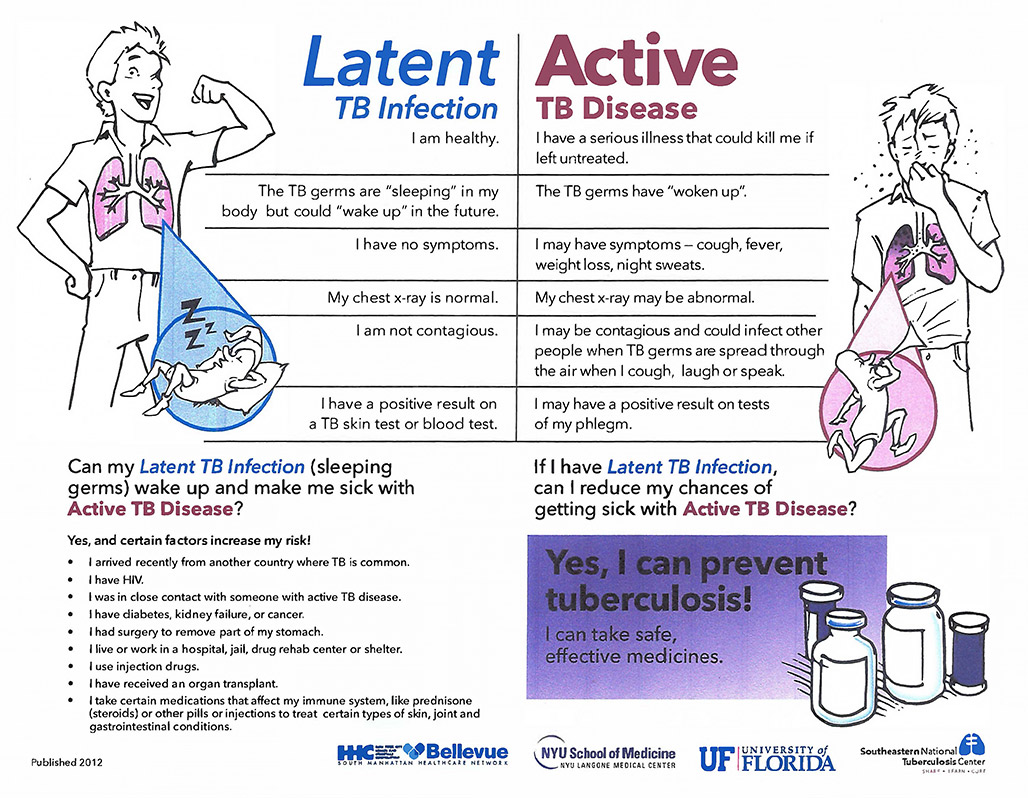 Important: TB has been referred to as a social disease with medical and clinical ramifications. Referred to as a disease of poverty. Perceptions varies with cultural, ethnic, education and socioeconomic differences.  (4)
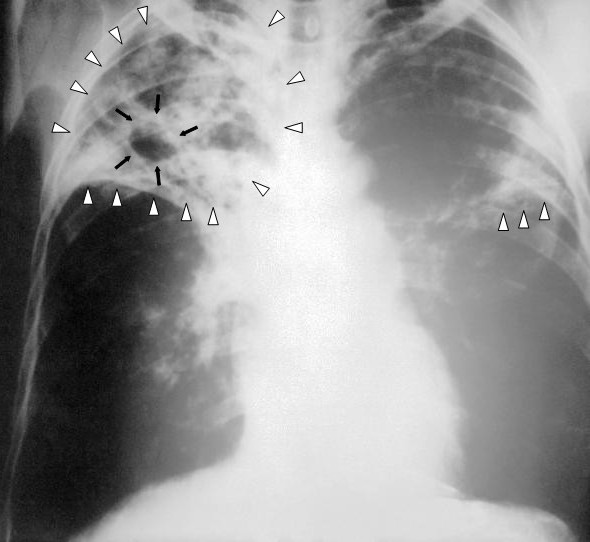 TB on an global perspective
Tuberculosis (TB) is one of the top 10 causes of death worldwide.

In 2016, 10.4 million people fell ill with TB, and 1.7 million died from the disease.

Over 95% of TB deaths occur in low- and middle-income countries.

Seven countries account for 64% of the total, with India leading the count, followed by Indonesia, China, Philippines, Pakistan.

An estimated 53 million lives were saved through TB diagnosis and treatment between 2000 and 2016.

Tuberculosis mostly affects adults in their most productive years.

In 2016, the largest number of new TB cases occurred in Asia, with 45% of new cases, followed by Africa, with 25% of new cases.

In 2016, 87% of new TB cases occurred in the 30 high TB burden countries.
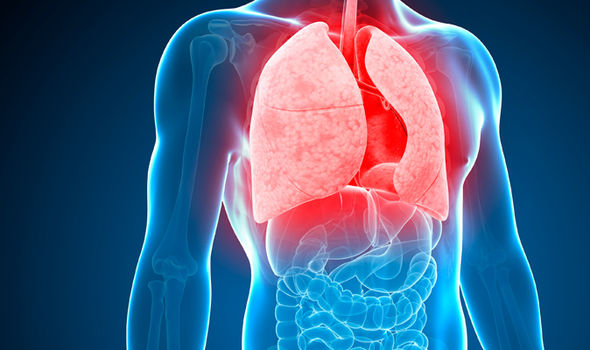 [Speaker Notes: In 2016, 10.4 million people fell ill with TB, and 1.7 million died from the disease (including 0.4 million among people with HIV).]
People living with HIV are 20 to 30 times more likely to develop active TB disease than people without HIV.
TB and HIV
WHO RESPONSE
WHO pursues 6 core functions in addressing TB:
Providing global leadership on matters critical to TB.
Developing evidence-based policies, strategies and standards for TB prevention, care and control.
Providing technical support to Member States and building sustainable capacity.
Monitoring the global TB situation, and measuring progress in TB care, control, and financing.
Shaping the TB research agenda and stimulating the production of valuable knowledge.
Facilitating and engaging in partnerships for TB action.
TB in Redbridge
In 2015, 114 cases of TB were notified in residents of Redbridge.
Highest rates in the south and south east of the borough.
The TB rate in Redbridge has decreased since 2011 but remains above the London average.
Most cases occurred in those aged 20-39 years old, with a median age of 35 years.
In 2015, 8% of cases were diagnosed in non-UK born individuals who entered the UK within the previous 2 years and 27% 2-5 years since entry. (5)
TB in Redbridge
TB in Redbridge
(5)
(5)
Redbridge Response
TB Awareness project 

Since 2013

Raise awareness about TB amongst communities who are at high risk of TB.

Through a team of community leaders who will are called "Health Buddies".
 
Also hosts a TB Partnership Group in Redbridge which meets on a quarterly basis. 

Includes representation from TB Alert, Redbridge Clinical Commissioning Group, Public Health England, voluntary groups and patients etc. (7)
Redbridge 3 year strategic plan  
Aspire to reduce the incidence of active TB cases in the area by 50% by 2020.
Addressing social determinants such as housing, mental health and addiction treatment.
Prevent the development of active TB in those with latent TB through screening and treatment.
Ensure public health response is robust and timely.
Ensure diagnosis, treatment and care of people with TB. (4)
References